High rate capability of gas ionization chamber with flash ADC
Masaki Sasano
Spin-Isospin Laboratory
RIKEN Nishina Center
Collaborators…
M. Sasano, D. Nishimura,H. Baba,T. Isobe, S. Kinno, Y. Kanke,
J. Nagumo, S. Nishimura, A. Obertelli, S. Ota, H. Otsu,1 E. Takada,4 Y. Taguchi,2 D. Watanabe, Z. Yifan, T. Yoshinobu,
and H307 and H314 collaborations
Introduction
Goal
Removing contributions from pile up noises from the signals for ionization chamber irradiated a high rate RI beam with an intensity of around a few 10^5 cps
    ( a conventional way: preamp + shaper  high rejection rate (33% survival rate @ the above intensity)
Establish the method and apply it to other detectors in the beam line
Ion chamber (D. Nishimura, Tokyo University of Science)
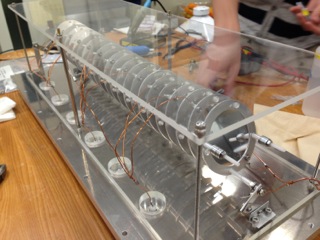 Atomospheric pressure
Voltage +400V
Gas : try two kinds P10 and CF4
Length : 440 mm
Drift length : 2 cm ( drift time : 360 – 400 ns at this voltage)
Active area : 200 mm phi


Resolution achieved with a low rate and without digitizer
	5 sigma separation for Z~50 @ ~ 200 MeV/u
Electronics & DAQ
MADC
Mesytec 
MADC-32
Shaping amp.
Mesytec MSCF-16
0.5 micro seconds
Gain : 6
TFA 
ORTEC863 / ORTEC579
(gain adjustment)
Preamplifier
(Mesytec MPR-16L)
1 micro seconds
Flash ADC
CAEN V1740
62.5 MHz / 16 ns sampling
12 bit
Wave form recorded
Beams
Ne beam @ 180 A MeV ~50k, ~150k, 600k, 1.5M ppp
Xe beam @ 200 AMeV  ~10k, ~50k, ~500k ppp

Spill interval and width : 3 and 1 s
Beam line
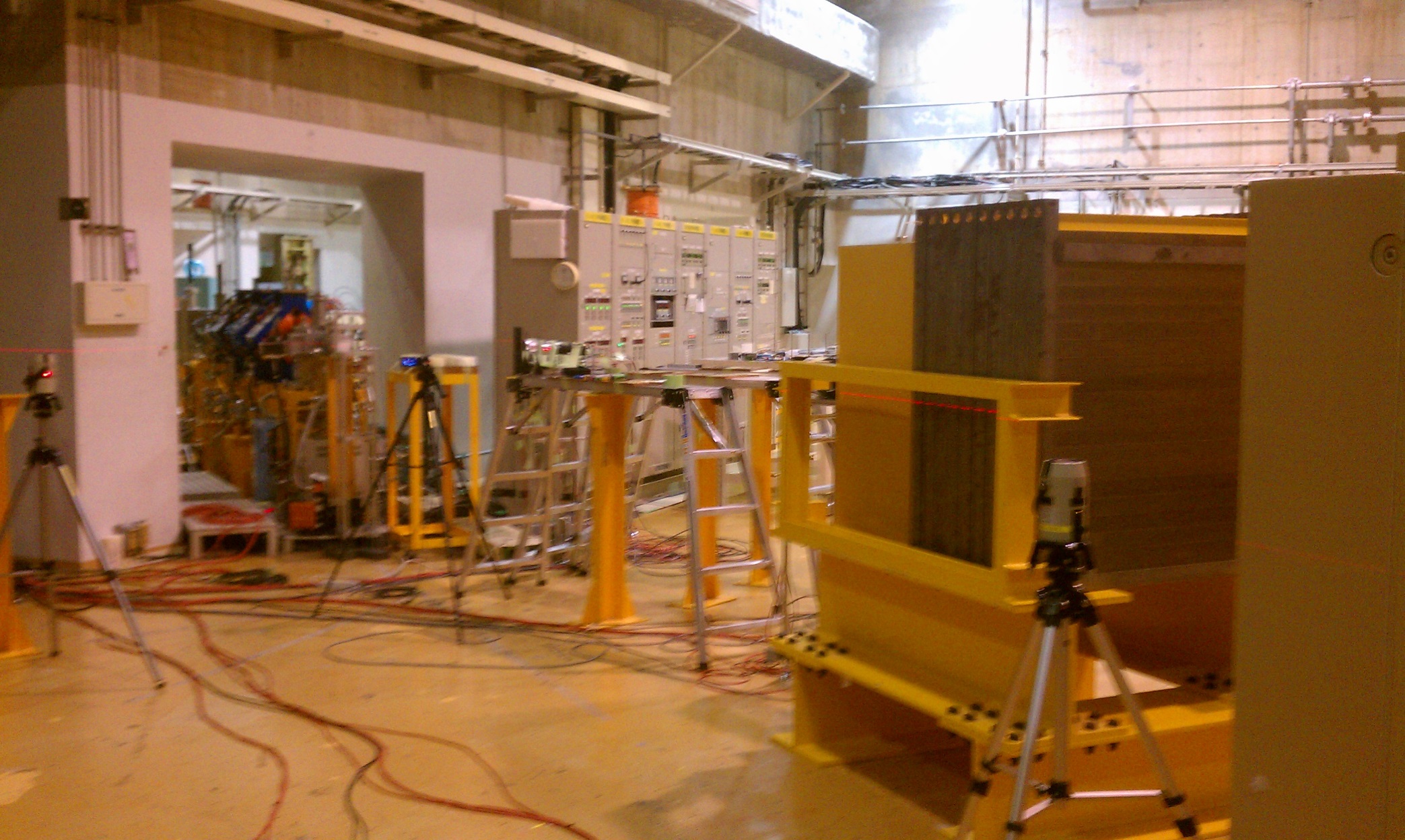 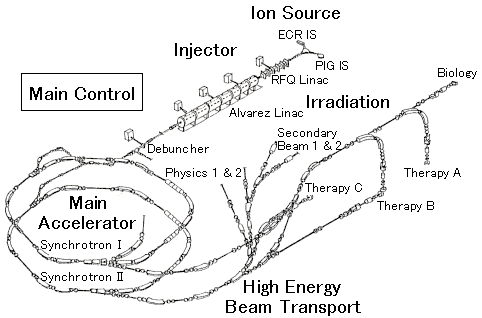 7.7 m
Setup
Beam dump
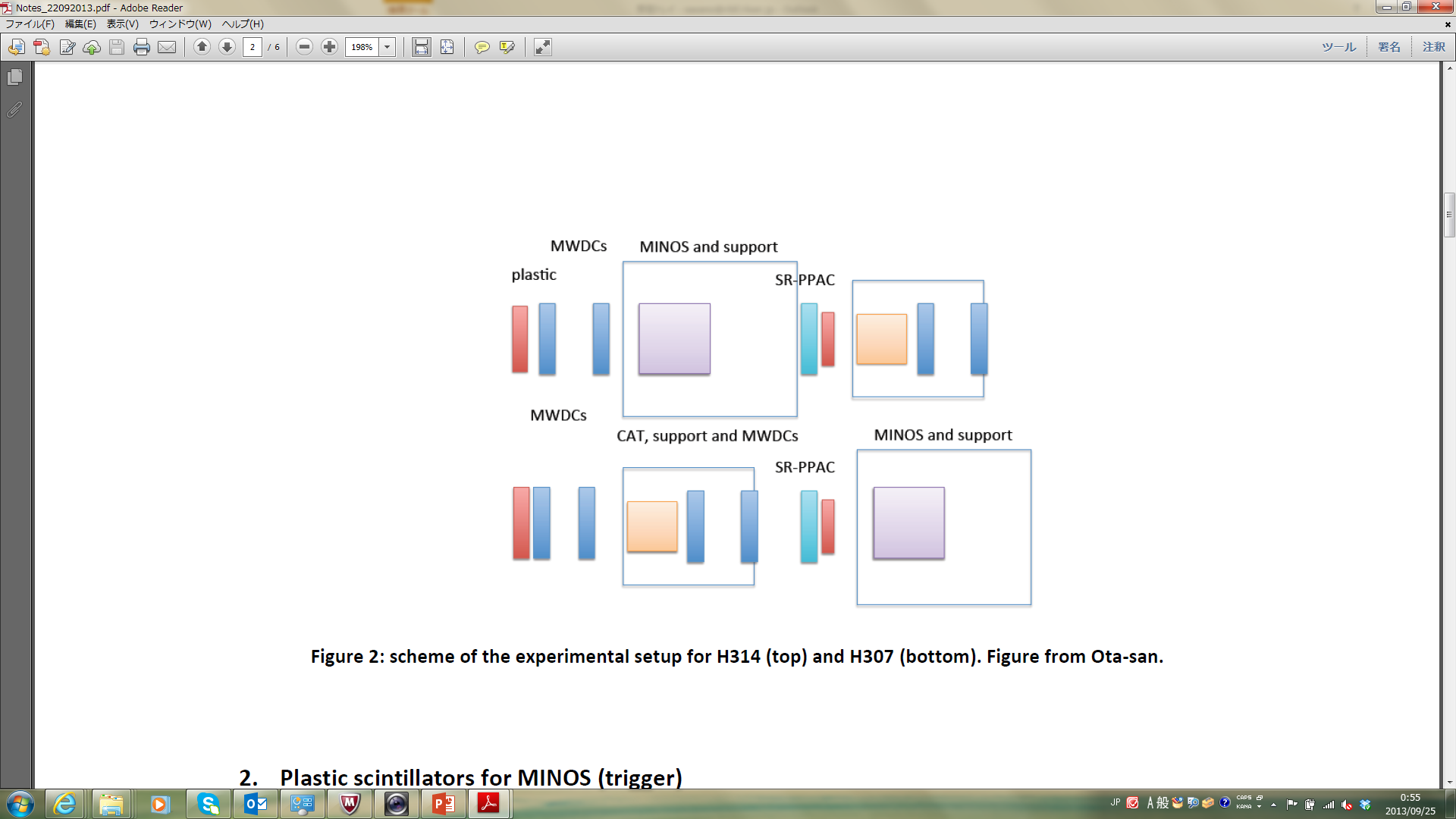 Collimator
Plastic
IC
Collimator
NaI
H307 and H314 setups
Typical recorded waveforms and “local” beam rate definition
Ti
Time window width : 188 micro seconds
“local” rate : 
number of hits in the scintillator 
in the time window 
/ 188 micro seconds
@ 50 kppp, HV(IC)=400 V, Preamp 1 micro sec., 20Ne @ 180 AMeV, P10 gas  (RUN149)
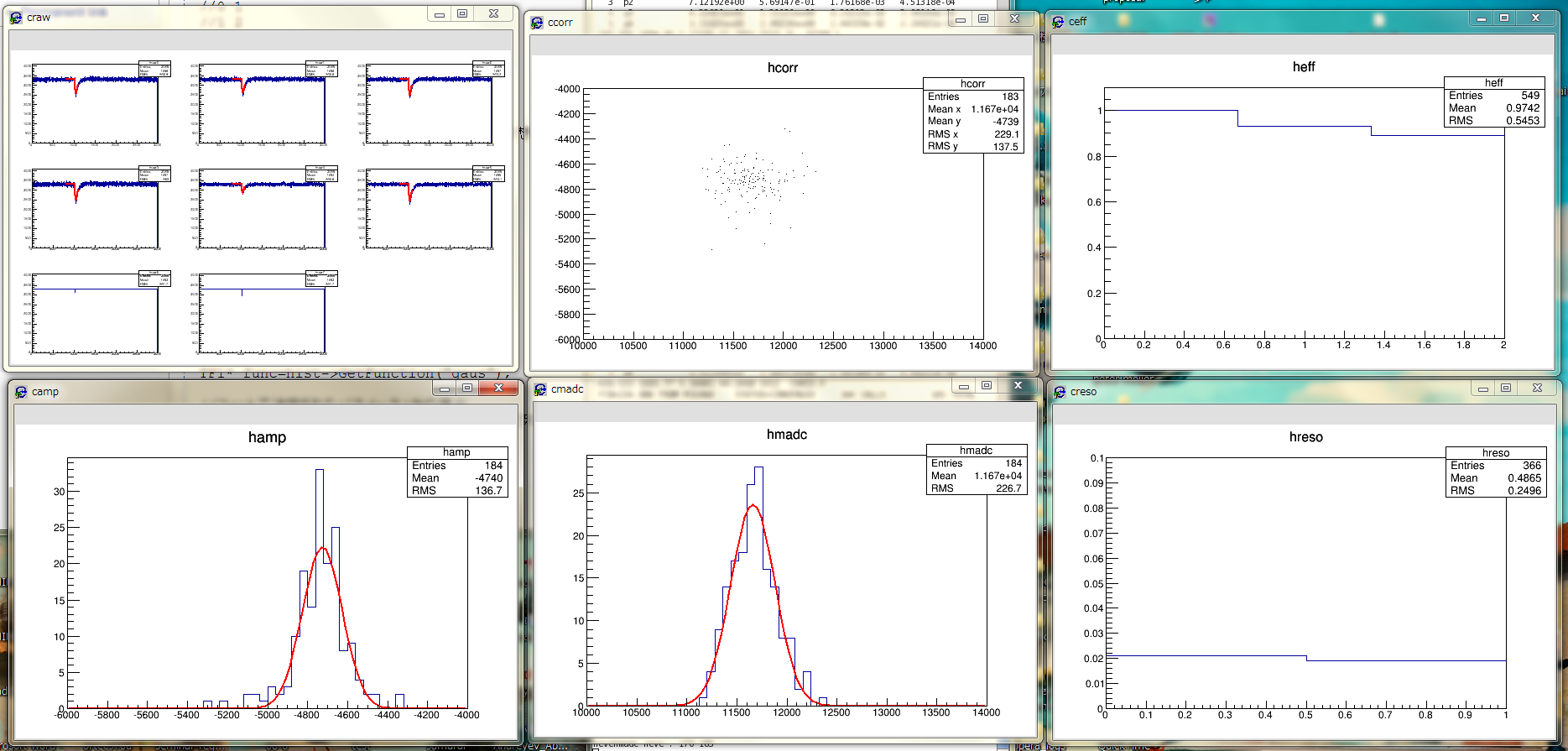 Typical waveforms in FADC
IC
90% survival
MADC
FADC
Seems to be not correlated…
(DAQ problem in Ne runs)
Plastic
FADC
(summed
for 6 planes)
MADC
(summed)
FADC
MADC
~2% (sigma)
@ 150 kppp, HV(IC)=400 V, Preamp 1 micro sec., 20Ne @ 180 AMeV, P10 gas  (RUN163)
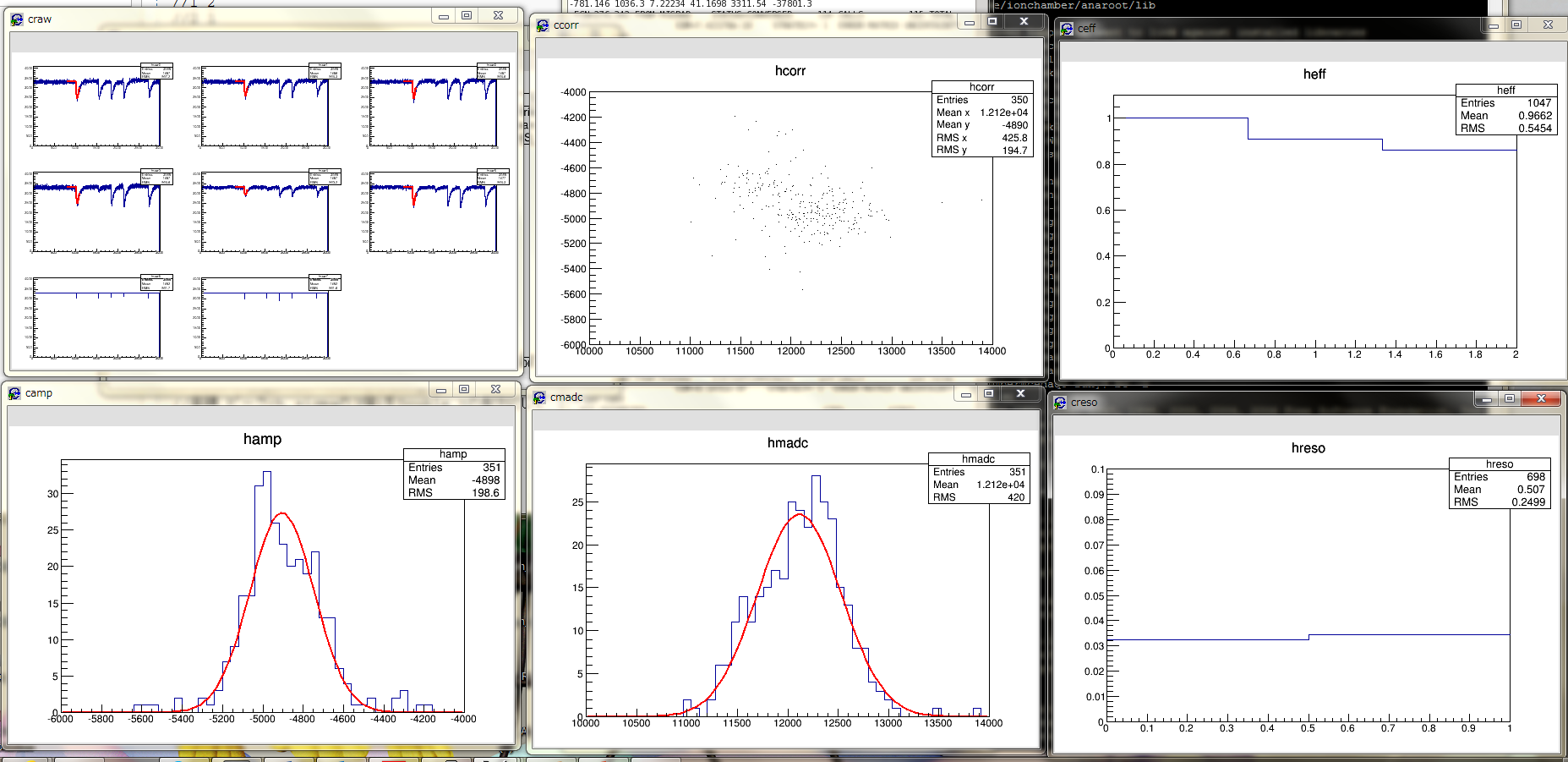 Typical waveforms in FADC
IC
90% survival
MADC
FADC
Seems to be not correlated…
Plastic
FADC
(summed
for 6 planes)
MADC
(summed)
MADC
FADC
~3% (sigma)
@ 600 kppp, HV(IC)=400 V, Preamp 1 micro sec., 20Ne @ 180 AMeV, P10 gas  (RUN162)
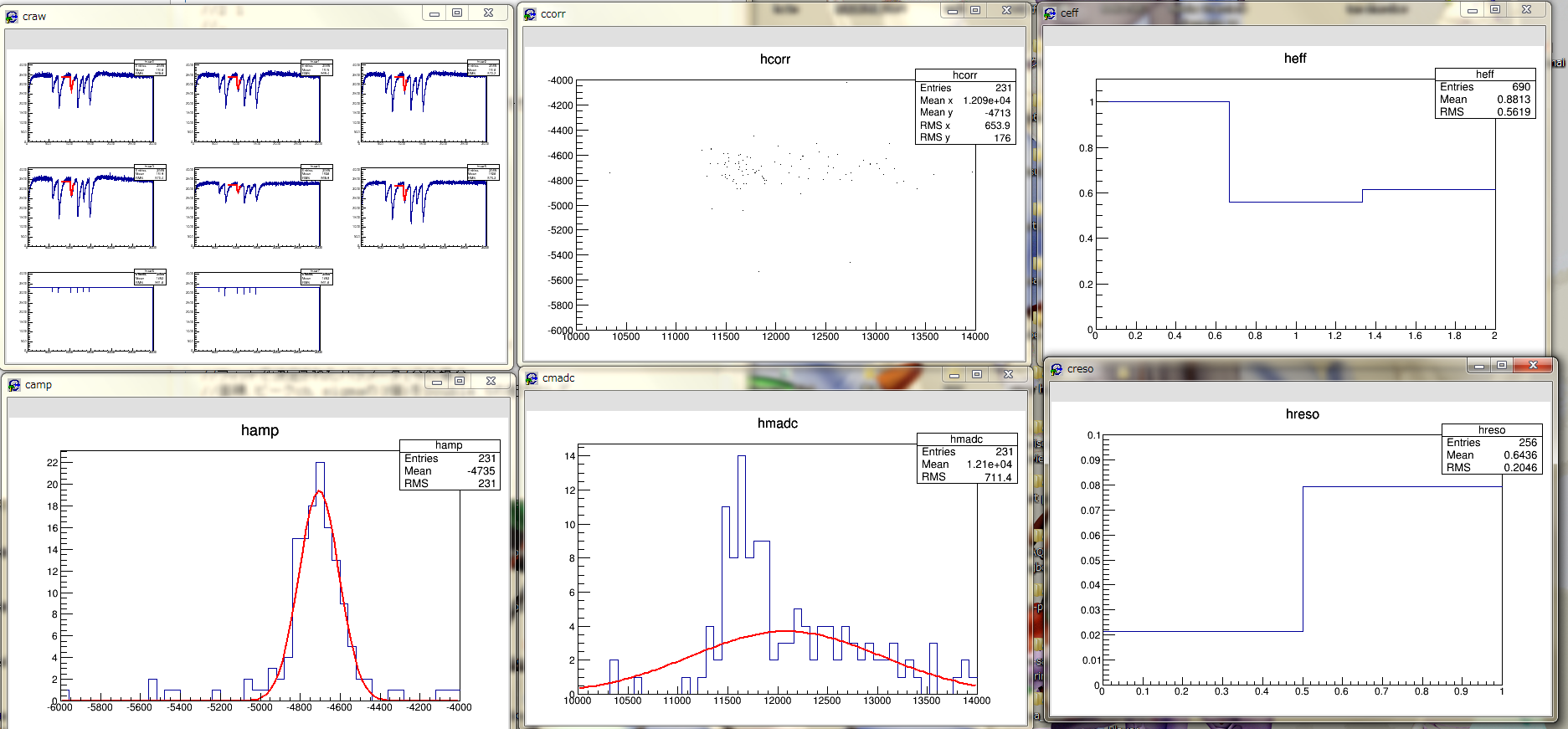 Typical waveforms in FADC
IC
60% survival
MADC
FADC
Seems to be not correlated…
Plastic
FADC
(summed
for 6 planes)
MADC
(summed)
MADC
FADC
~2% (sigma)
@ 1.5 Mppp, HV(IC)=400 V, Preamp 1 micro sec., 20Ne @ 180 AMeV, P10 gas  (RUN161)
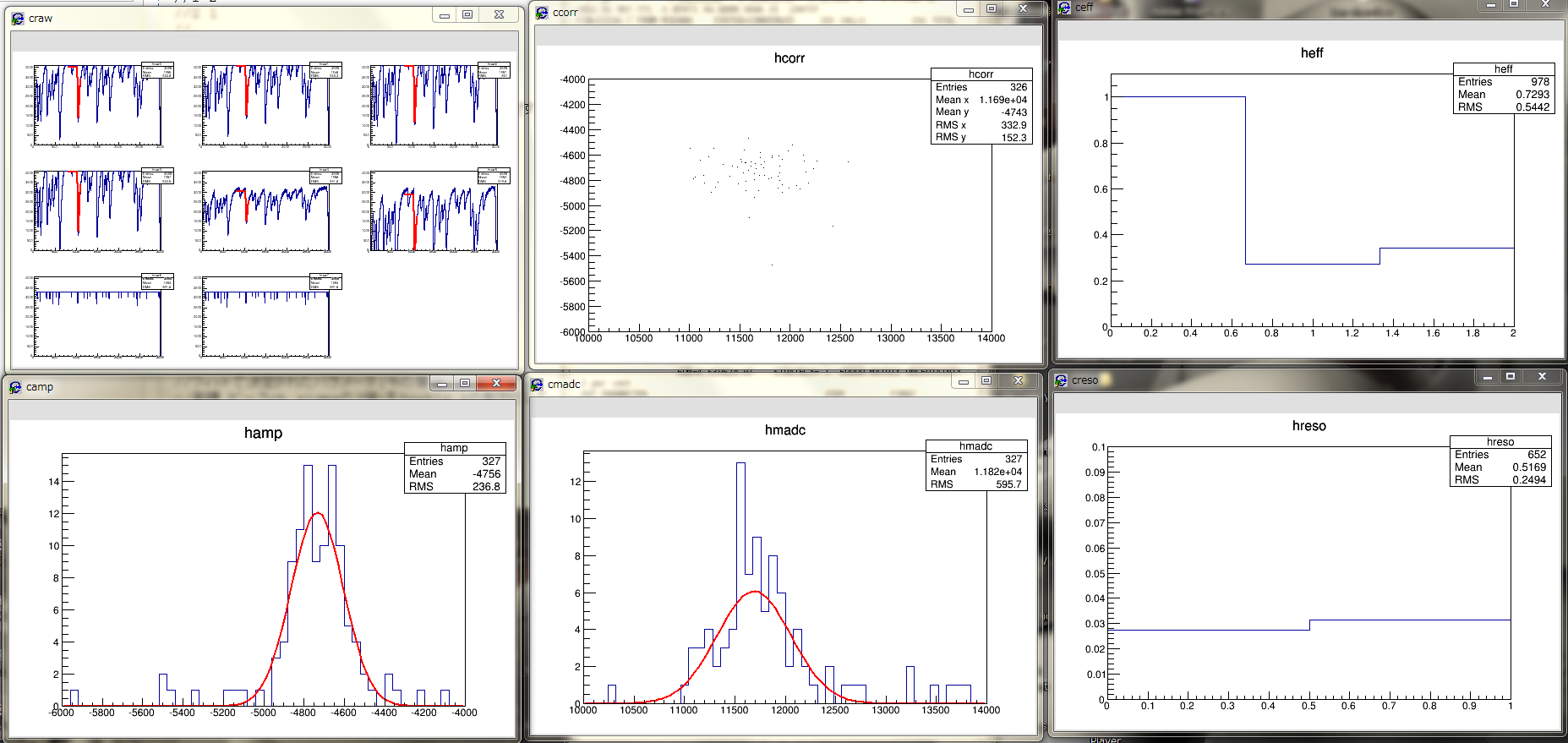 Typical waveforms in FADC
IC
30% survival
MADC
FADC
Seems to be not correlated…
Plastic
FADC
(summed
for 6 planes)
MADC
(summed)
Centroid
is shifted…
~4% (sigma)
FADC
MADC
Xe @ 50 kppp (DAQ synchronization fixed…)
~50 kHz in this timing window 
(10 particles in 188 micro seconds)
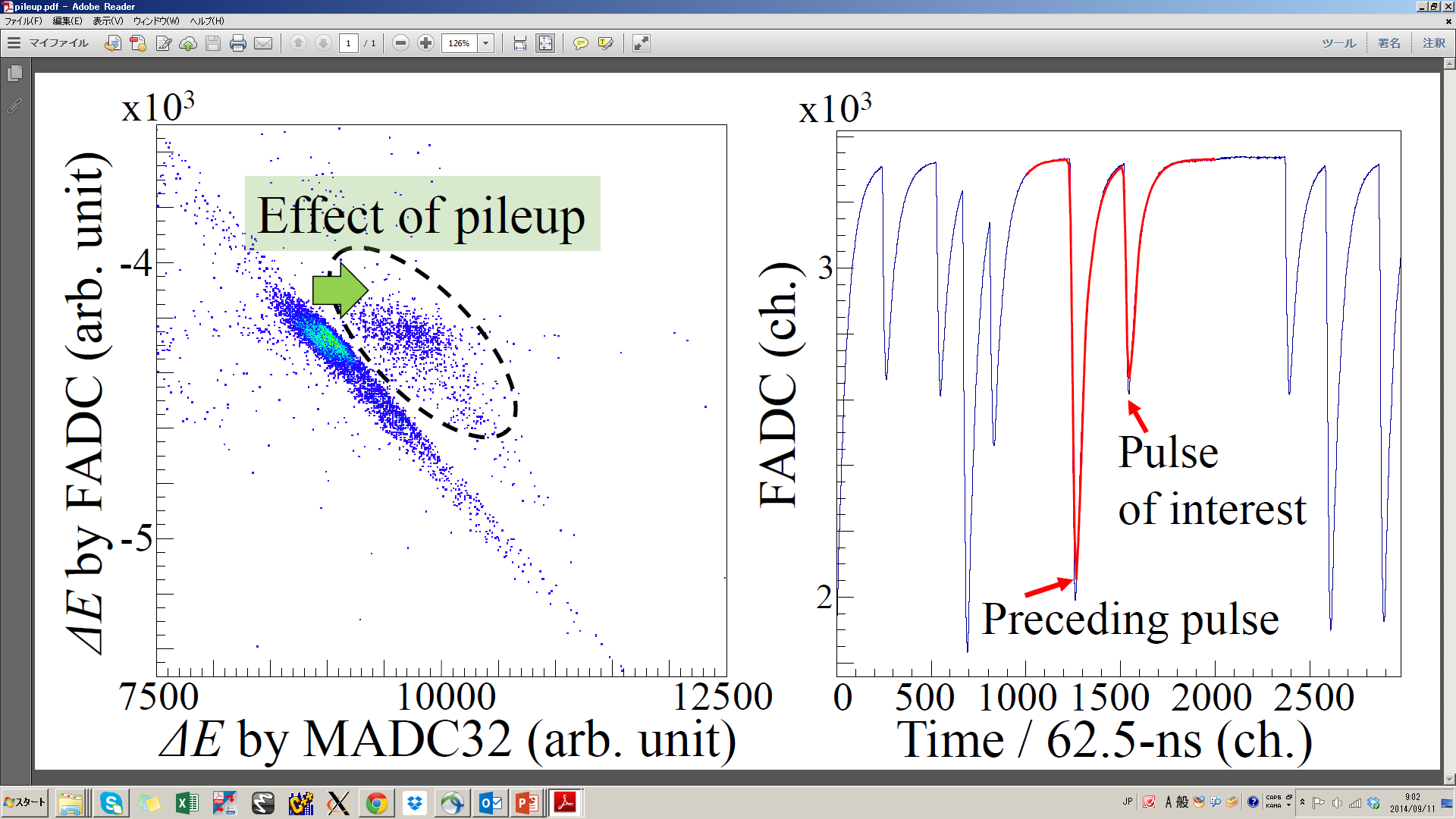 Summary & outlook
IC readout : preamp time constant 1 micro seconds + 62.5 ns sampling rate with 12 bit FADC
 
Gives a resolution similar to the method using preamp. + shaping amp + peak-sensitive ADC
Save pile up events up to ~100 kHz
Energy resolution in Xe runs will be evaluated
>5x105 Hz 
preamplifier with 1 micro seconds (drift time ~400 ns) is not enough 
(large baseline shift / saturation)
The limit of this method (drift along the beam direction)
Segmentation, vertical drift, ...
Fast data throughput